Exercícios anteriores

cultivo de microrganismos
influência da temperatura e de produção de exoenzimas
Prática 1: efeito da temperatura
Fungo (Sclerotinia sclerotiorum) mantido em meio sólido
Colocar discos de micélio no centro de 2 placas (meio  BDA)
Incubar no escuro (5 e 25°C)
Avaliar após 1 semana
Diâmetro da colônia fúngica
Número de escleródios
Prática 2: teste de amilase
Repicar Saccharomyces e Bacillus em pontos diferentes de  1 placa por balcão
Anotar turma e balcão
Incubar em temperatura ambiente
Hoje:
Pingar solução de iodo nas placas
Aguardar alguns minutos
Observar formação de halo
análise microbiológica e
tratamento da água
água potável?
Isenta de microrganismos patogênicos
Escherichia coli (organismo teste)
habitante intestino homem/ animais superiores
número elevado
taxa sobrevivência= microrganismos patogênicos
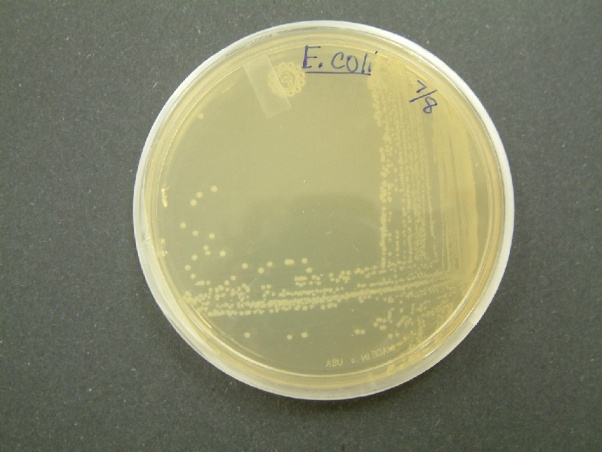 Coliformes
Aerobacter aerogenes
( solo/plantas)
Escherichia coli (homem)
Gram (−)
bastonetes
fermentam açúcar
análise microbiológica da água
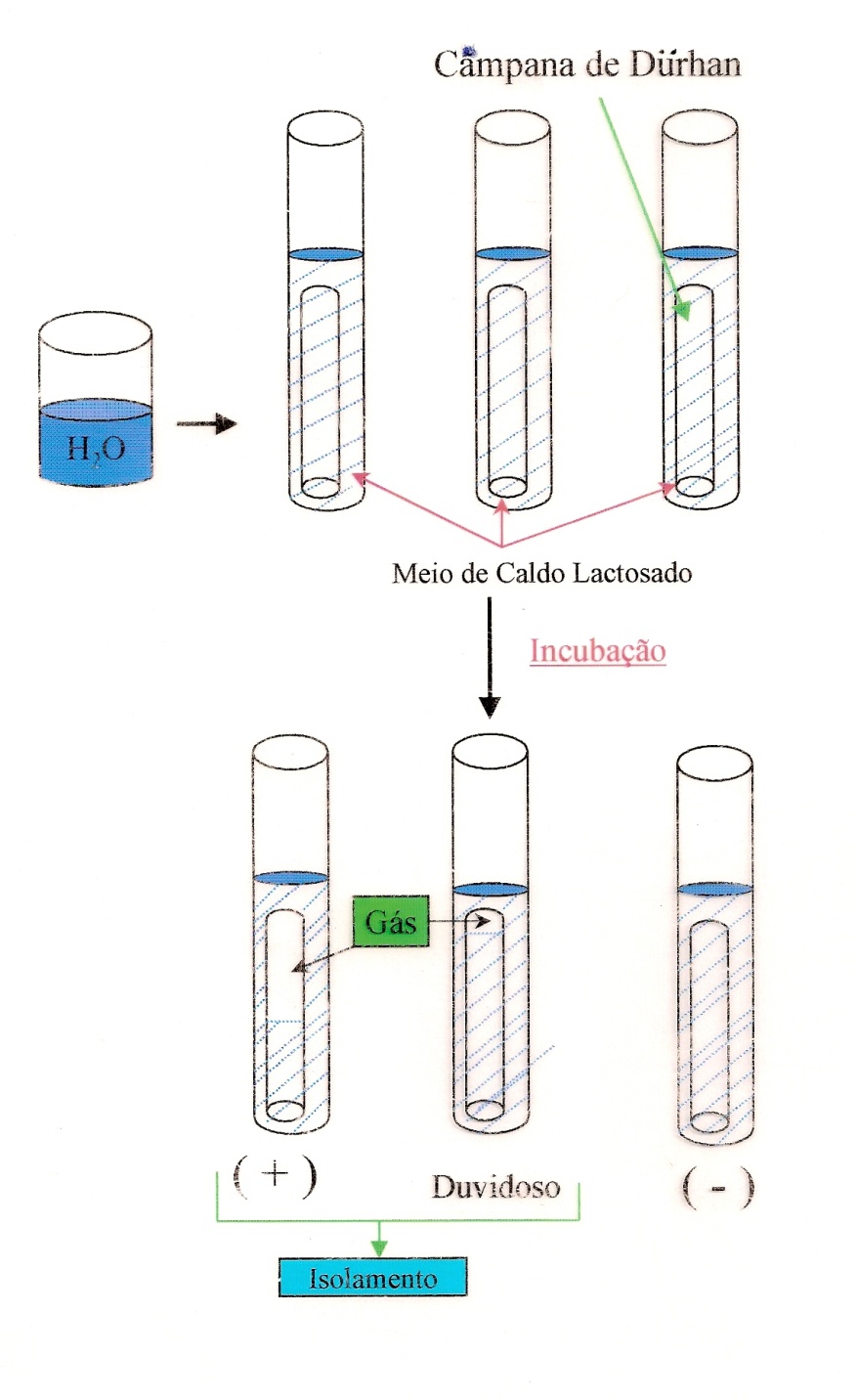 teste em duas etapas
etapa 1
teste presuntivo
teste em duas etapas
isolamento em meio eosina azul de metileno
E. coli (coloração verde metálica)
aerogenes (coloração rosa)
etapa 2
teste confirmativo
meio de cultivo EMBágar eosina azul de metileno
contém peptona, lactose e dois corantes (eosina e azul de metileno) 
meio seletivo e diferencial (uso no teste confirmativo)
os corantes inibem o crescimento de bactérias Gram (+)
meio de cultivo EMBágar eosina azul de metileno
Quadrante 1
Crescimento de Escherichia coli 
(Gram-negativa) em meio eosina azul de metileno (coloração verde metálica)

Quadrante 3
Crescimento de Aerobacter aerogenes 
(Gram-negativa) (observar coloração rosa)
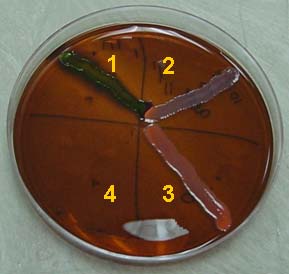 aviso
segunda prova prática de microbiologia na próxima semana
(dias 28, 29 e 30 de junho 2017)